Tıbbi Önemi Olan Parazitler
Dr. Duygu ÖCAL
Ankara Üniversitesi Tıp Fakültesi
Tıbbi Mikrobiyoloji Anabilim Dalı
Parazitlerin Yerleştiği Organ ve Dokular
Gastrointestinal sistem
Bağırsaklar
Karaciğer ve safra yolları

Dolaşım sistemi
Kan
Diğer
Akciğerler
Genitoüriner sistem
Beyin
Cilt
Kaslar
Lenf bezleri
Göz
1. Dışkı Örnekleri
2-3 gün arayla en az 3 (amip/giardia şüphesinde en az 6) örnek incelenir
Kontrol örnekleri mutlaka alınmalıdır
Protozoa  tedaviden 3-4 hafta sonra
Helmintler  tedaviden 5-6 hafta sonra
1. Dışkı Örnekleri
Hasta ishal kesici-antiasit-antibiyotik-sıtma ilacı kullanıyorsa; kısa süre önce baryumlu radyolojik inceleme yapıldıysa örnek alımı 1 hafta ertelenir
Örnekler temiz, geniş ağızlı, kapaklı dışkı kaplarına alınır
Sulu örnekler 30 dakika, 
Yumuşak kıvamlı örnekler 60 dakika içerisinde incelenmeye başlanmalı
Şekilli örnekler 24 saat içerisinde incelenebilir
2. Diğer Gastrointestinal Sistem Örnekleri
Selofan bant (anal bant) yöntemi  Kıl kurdu şüphesinde parazit yumurtlarını saptamak için ardarda günlerde alınan en az 3-4 örnek incelenir
Duodenoskopi ile alınan örnekler  Giardia, Strongyloides varlığı şüphesinde
Sigmoidoskopi ile alınan örnekler Amibiyaz şüphesinde
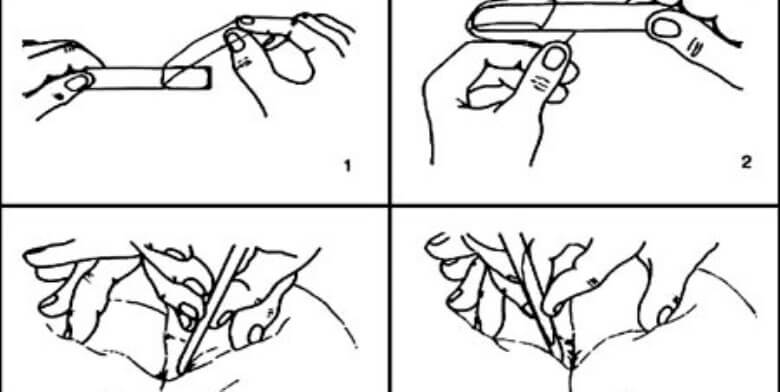 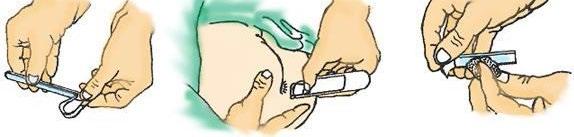 Örneklerden;
Boyasız mikroskopi
Direkt taze bakı
Yoğunlaştırma sonrası mikroskopi
Boyalı mikroskopi
Trikrom boyama
Aside dirençli boyama
3. Kan Örnekleri
Antikoagülan içermeyen taze kan örneği
Antikoagülanlı kan
Konsantre edilmiş kan

Kalın damla (fikse edilmez)
İnce yayma (alkolle fikse edilir)
Giemsa ile boyanır
4. Genitoüriner Sistem Örnekleri
Vajinal akıntı, üretral akıntı
Trichomonas vaginalis
İdrar
Trichomonas vaginalis  
Schistosoma yumurtaları
Schistosoma yumurtası araştırılması için 24 saatlik idrar veya gün ortasında alınan en az 10 ml son idrar örneği  alınmalıdır
5. Solunum Sistemi Örnekleri
Balgam
Entamoeba histolytica
Cryptosporidium parvum
Strongyloides stercoralis larvası
Ascaris lumbricoides larvası
Echinococcus granulosus (hidatik kist sıvısı)
BAL Pulmoner toksoplazmoz şüphesinde
Akciğer aspirasyon materyali  Kist hidatik şüphesinde
6. Biyopsi örnekleri
Kemik iliği, Dalak, Lenf bezi
Leishmania, Trypanosoma, Toxoplasma şüphesinde 
Kas
Trichinella spiralis şüphesinde
7. Diğer örnekler
BOS
Amibik ansefalit
Afrika uyku hastalığı
Kornea Sürüntüsü
Amibik keratit
Tanı Yöntemleri
Direkt mikroskopik inceleme
Boyalı mikroskopik inceleme
Kültür (in vivo-in vitro)
Serolojik testler
Moleküler yöntemler
Tedavi Yöntemleri
Antiparaziter antibiyotikler
Destekleyici tedavi
Sıvı - elektrolit replasmanı
Demir, B12, folik asit destek tedavisi vb
Cerrahi
Bazılarında aile tedavisi önemli!
Korunma Yöntemleri
Evrim zincirinin kırılması
Vektörlerle mücadele
Su ve gıda hijyeni
Kişisel hijyen
Ayakkabı-terlik giyilmesi
Bilinmeyen sularla temas etmemek…